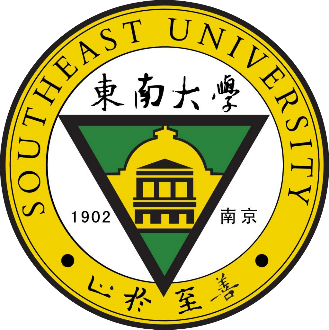 旁观者模型中对T-odd横动量依赖的胶子碎裂函数的研究
报告人：谢修鹏
2024.10.19
目录
研究背景
旁观者模型下胶子的碎裂函数
数值结果
总结
2
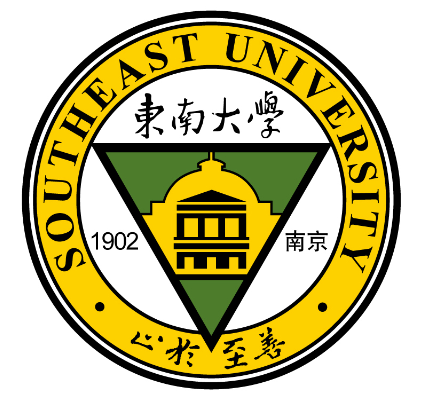 PART ONE 
研究背景
部分子模型
部分子模型假设：强子是由类点部分子组成，在高能散射中，部分子可以近似作为相互独立的粒子，虚光子和部分子的散射是非相干的

根据部分子模型假设可知，在高能散射过程中，实际上参与反应的不是强子本身，而是强子内的夸克和胶子部分子参与直接反应。在实验上，在夸克层次上对强子自旋结构的认识也主要来源于通过极化高能电子束去探测极化靶核子的深度非弹性散射获得
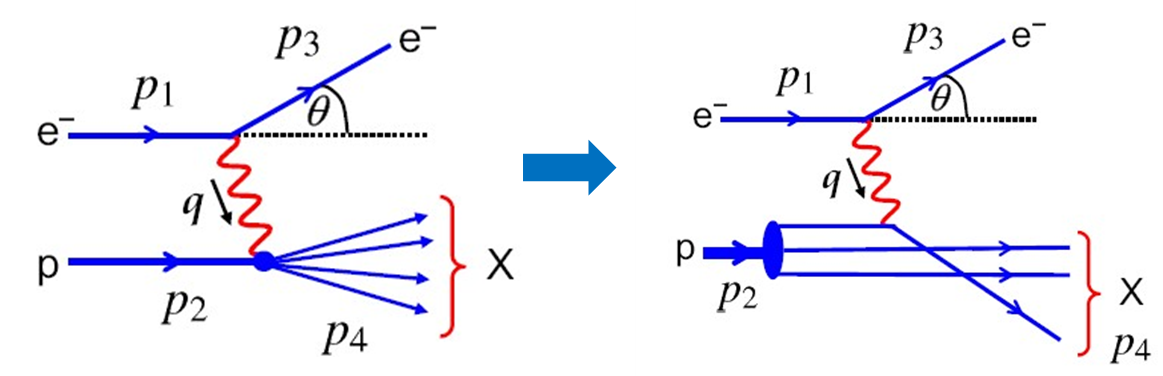 4
高能散射过程
SIDIS过程的散射截面
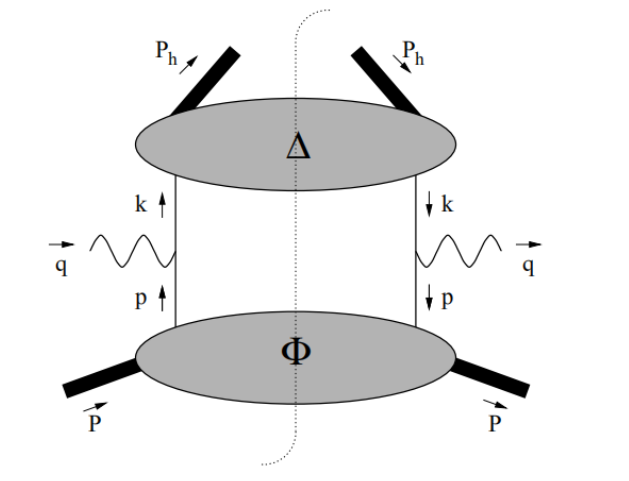 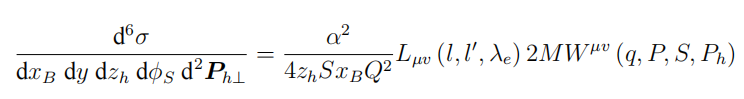 轻子张量
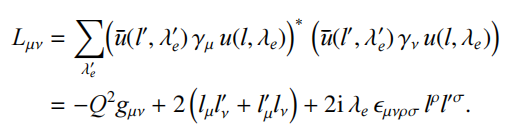 强子张量
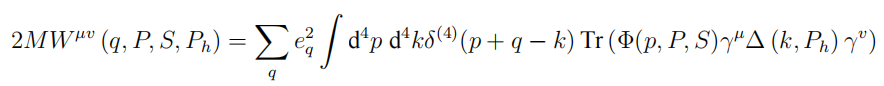 5
关联函数
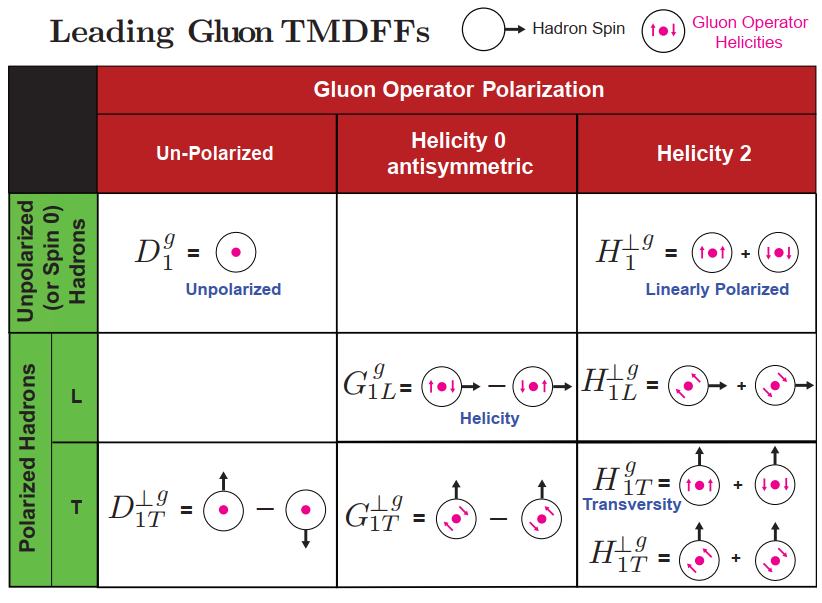 胶子-胶子碎裂关联函数
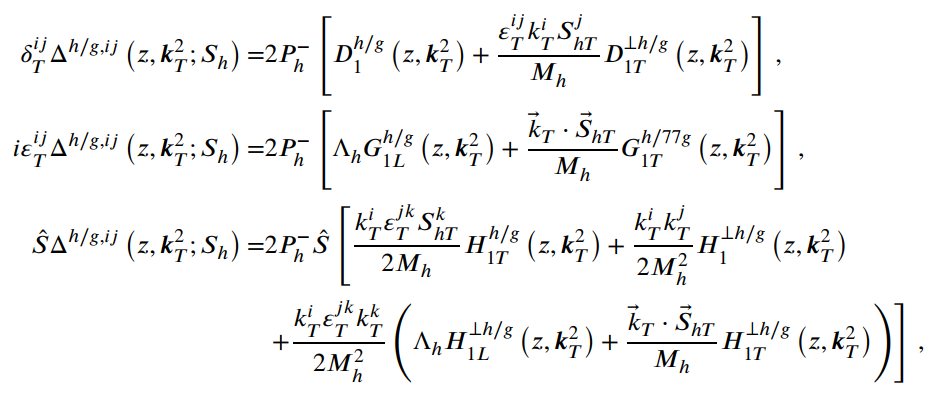 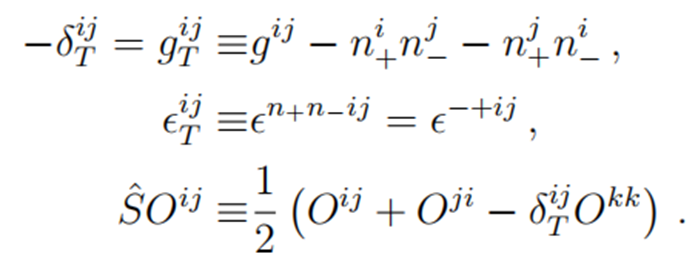 6
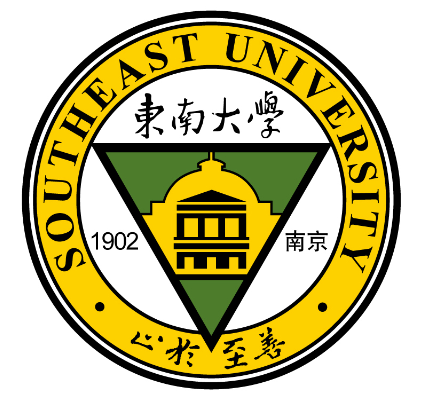 PART TWO 
旁观者模型下胶子的碎裂函数
旁观者模型
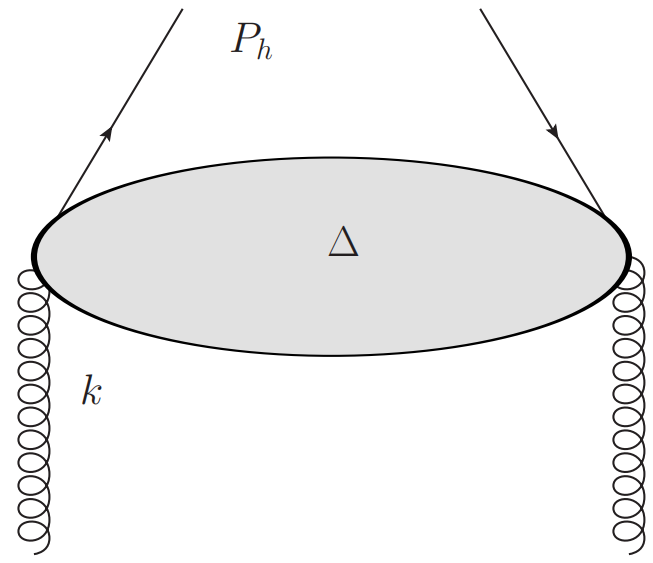 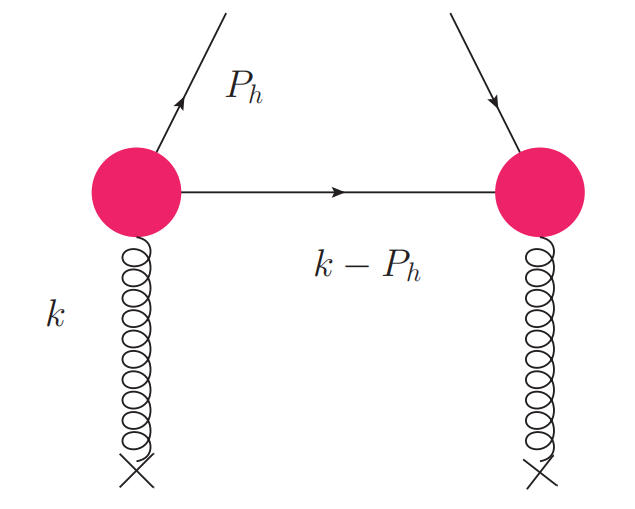 8
旁观者模型
规范不变的胶子-胶子碎裂关联函数
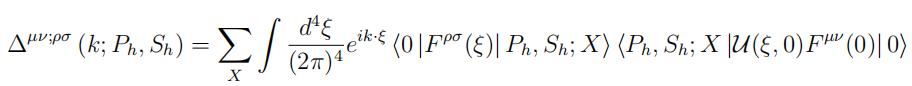 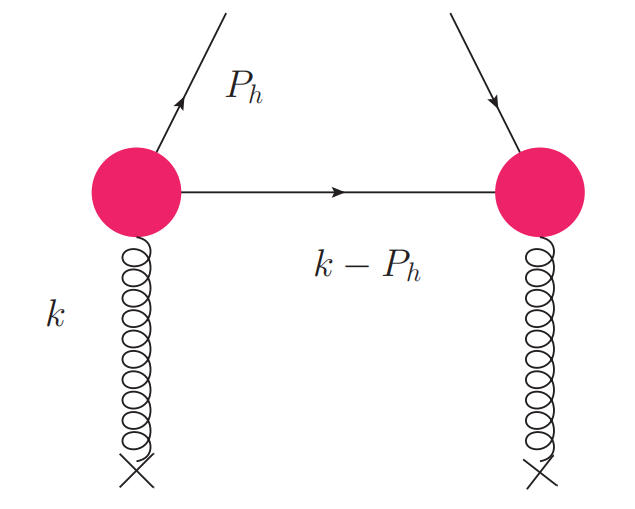 对光锥方向上的动量进行积分
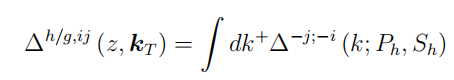 在旁观者模型中，关联函数可以写成
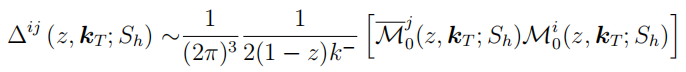 9
旁观者模型
领头阶的振幅：
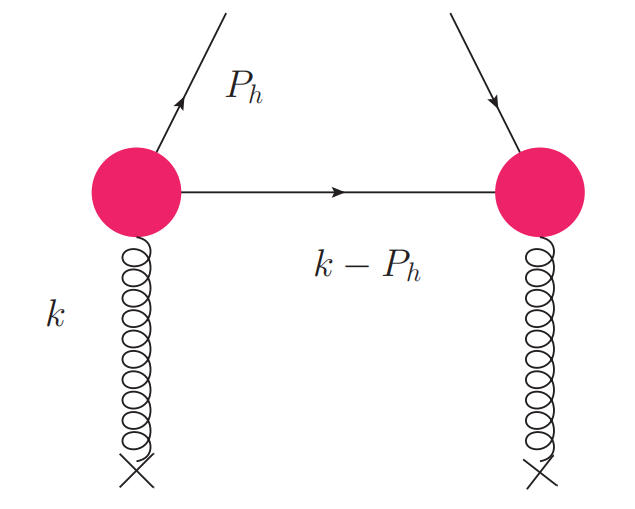 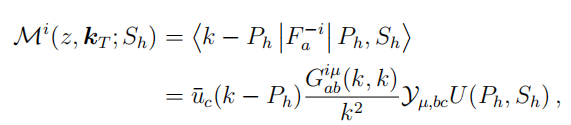 场强张量的特殊费曼规则：
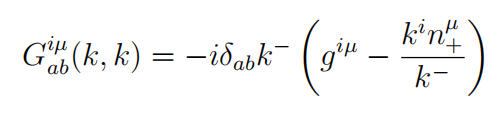 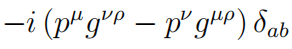 胶子-强子-旁观者顶角：
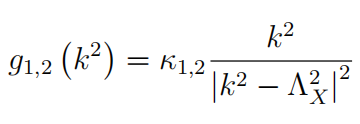 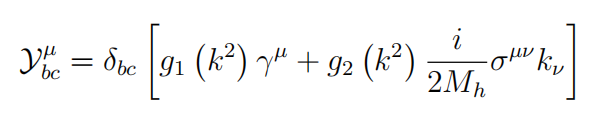 在壳的旁观者粒子与胶子的关系式：
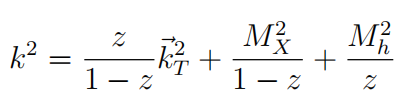 10
单圈图贡献
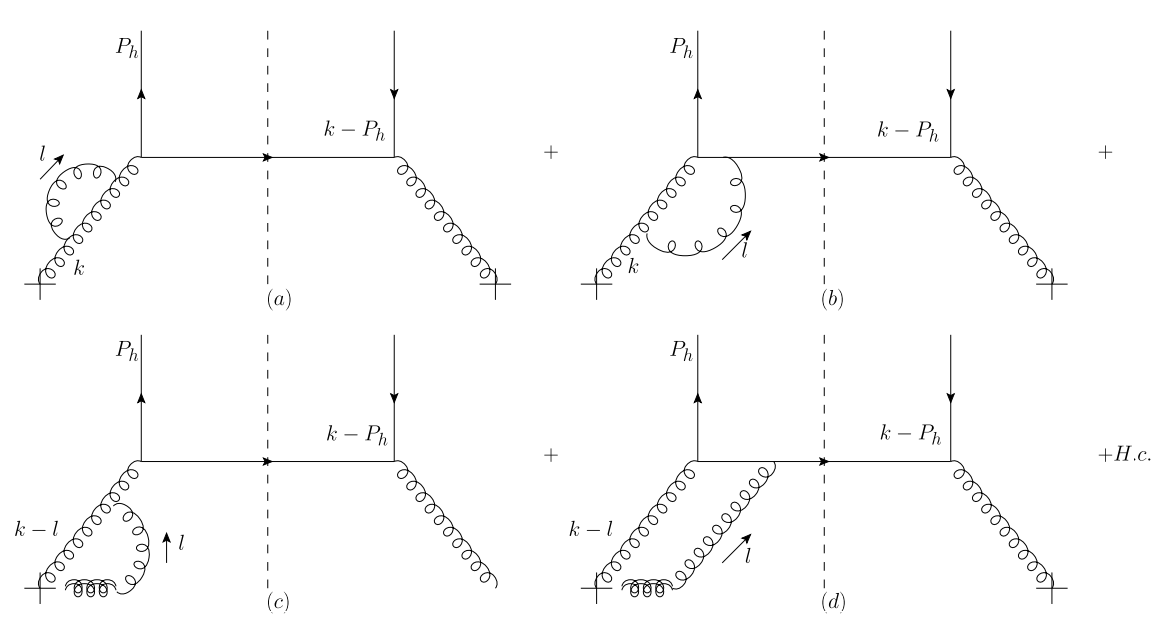 双线是程函线，其顶角和传播子费曼规则为：
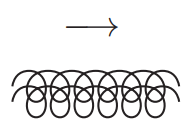 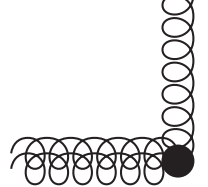 11
模型计算
为了得到t-odd碎裂函数，我们利用Cutkosky的截断规则将胶子考虑为在壳的
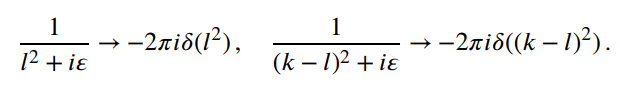 在计算中，我们发现单圈图a，c的贡献为零，因此我们只给出b，d图的费曼表示：
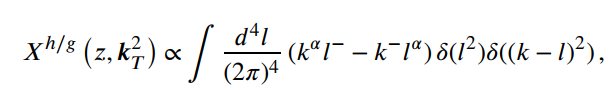 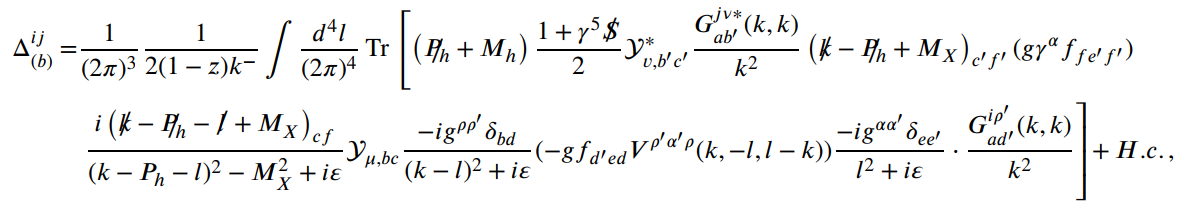 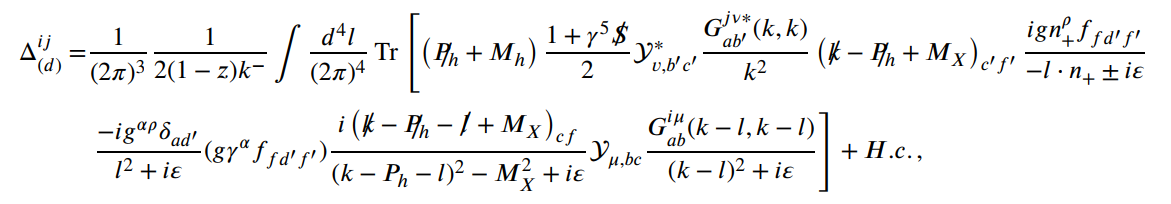 12
模型计算
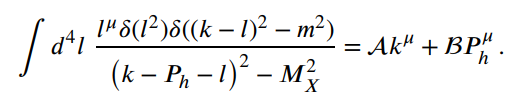 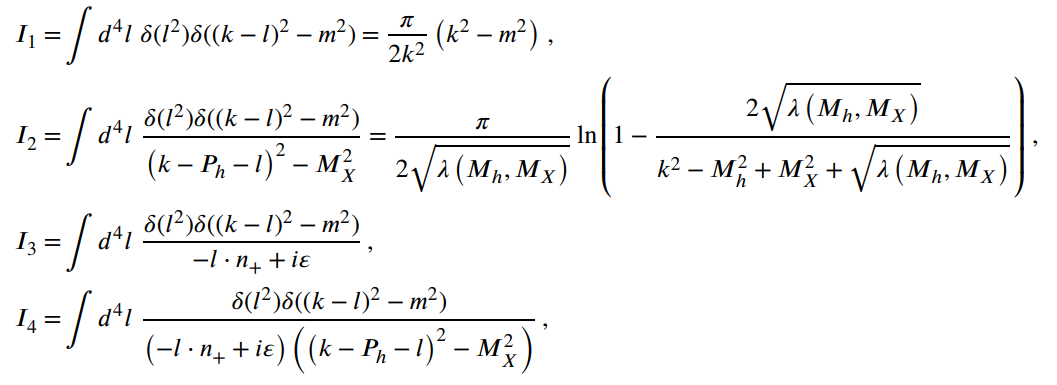 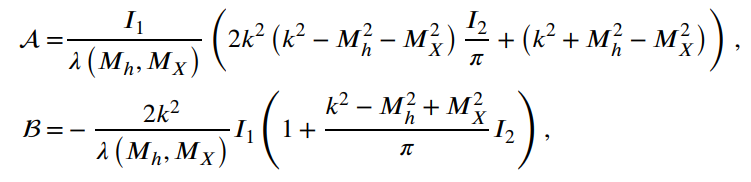 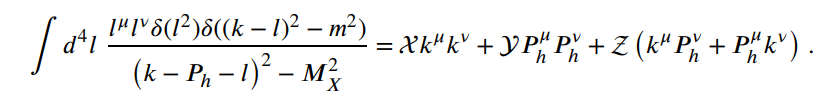 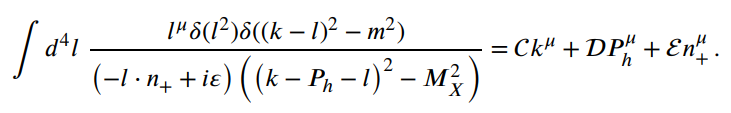 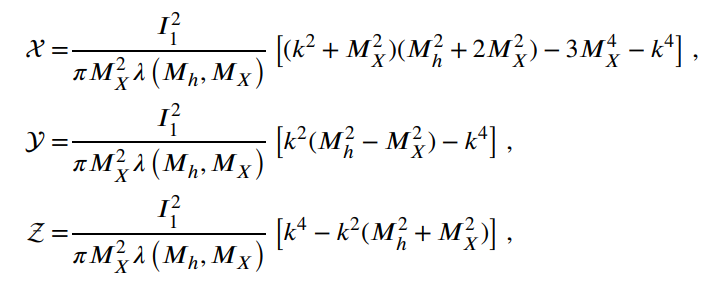 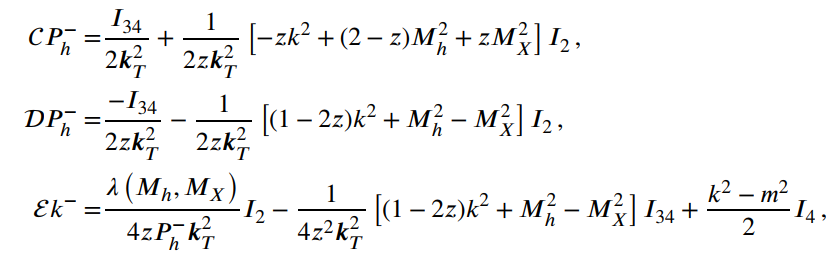 13
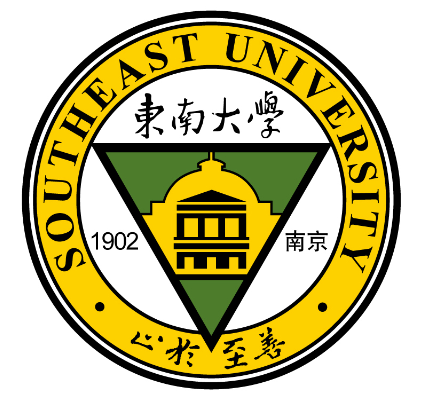 PART THREE 
数值结果
数值结果
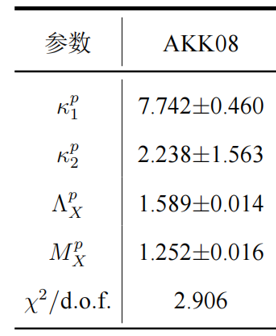 Phys.Lett.B 842 (2023) 137973
15
旁观者模型下胶子的碎裂函数
T-even
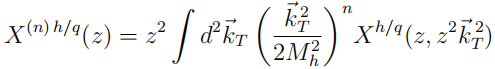 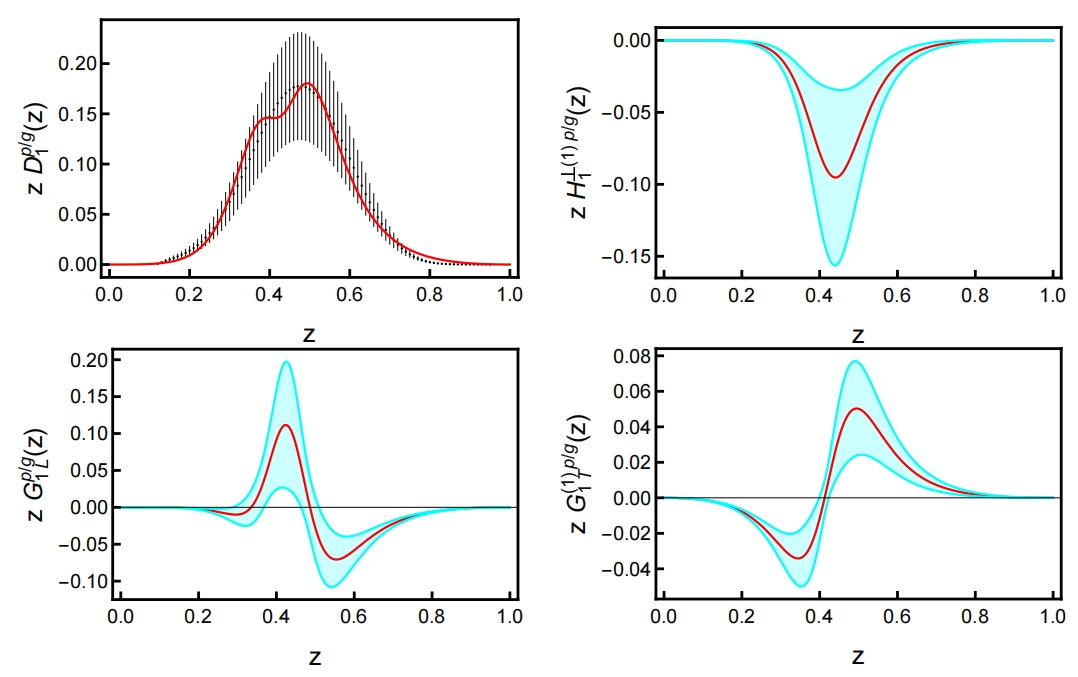 16
数值结果
T-odd
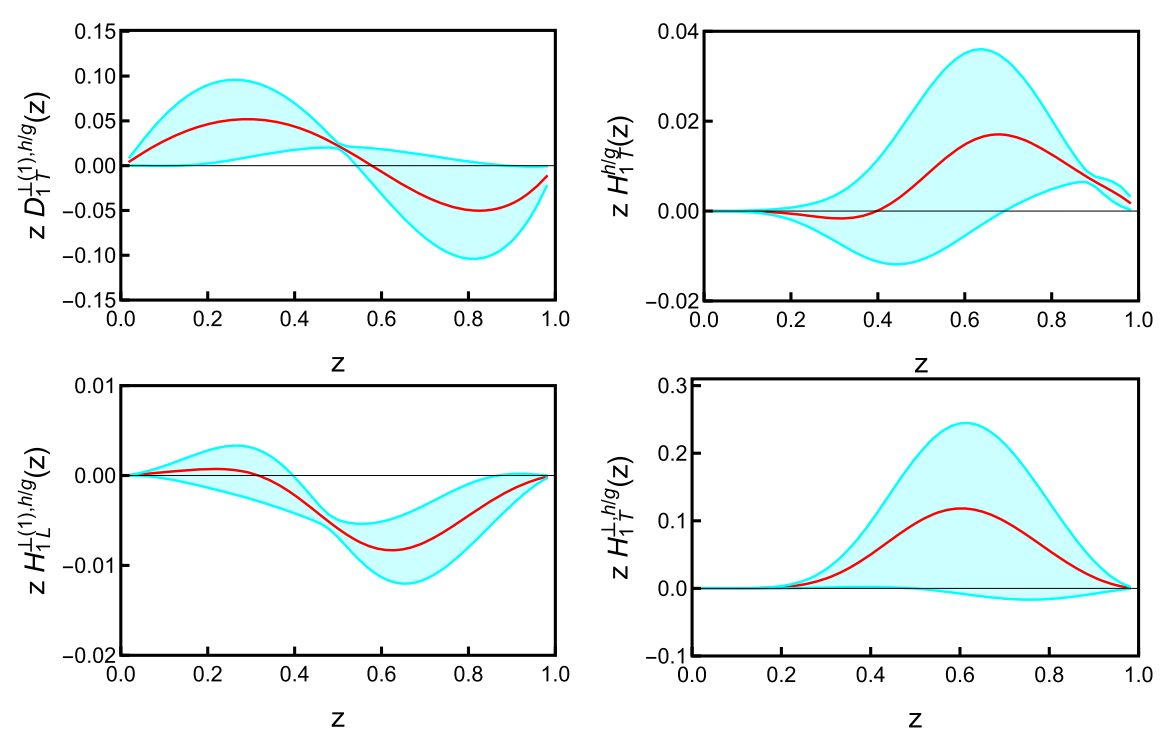 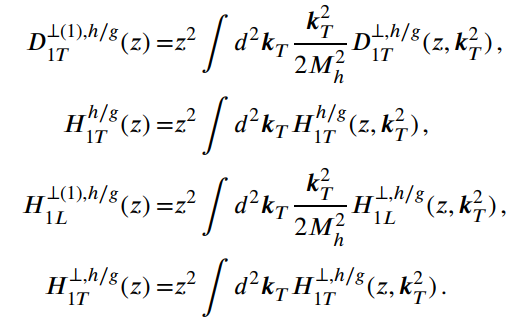 17
旁观者模型下胶子的碎裂函数
T-even
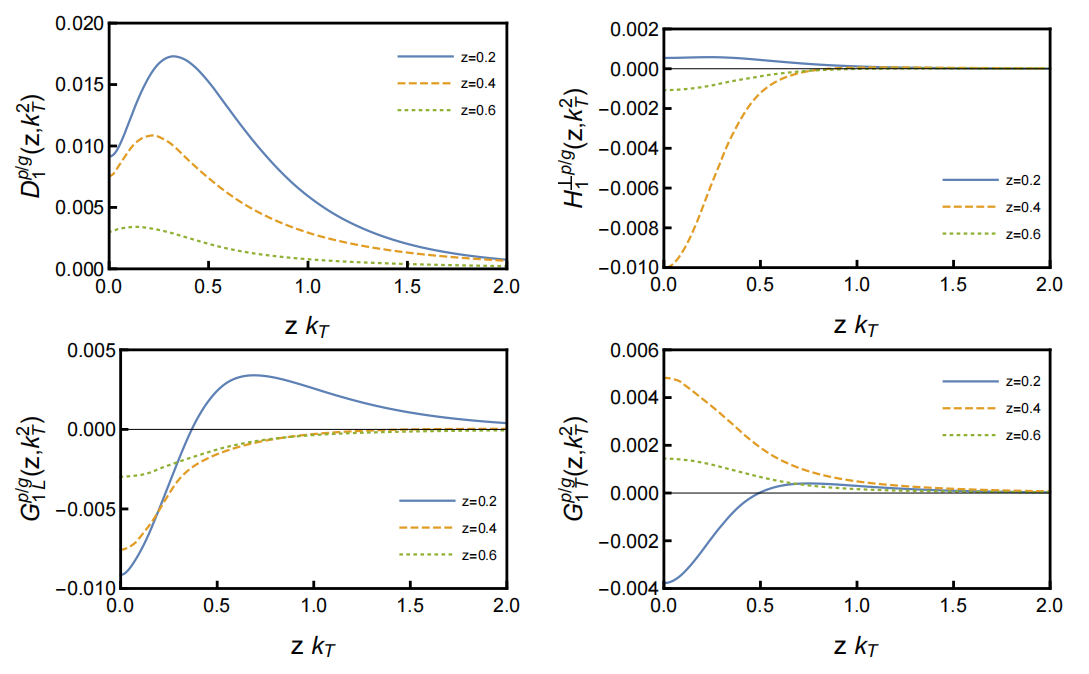 18
数值结果
T-odd
Positivity bounds:
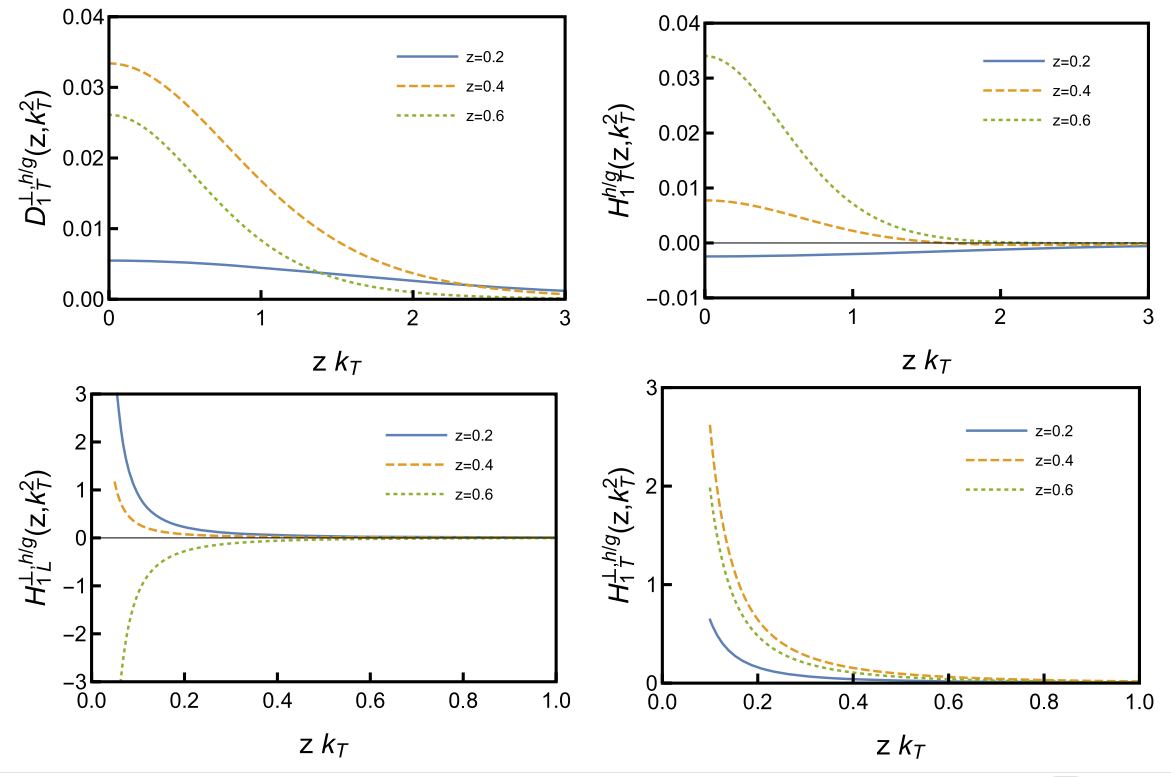 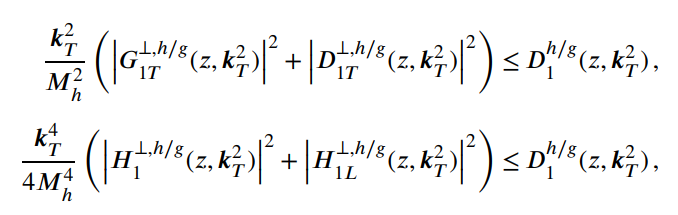 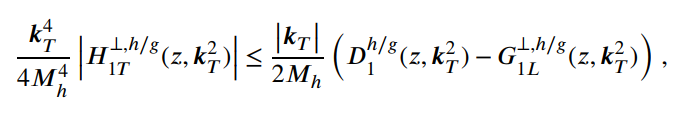 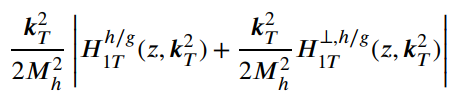 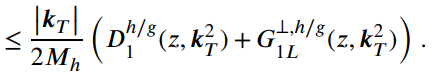 19
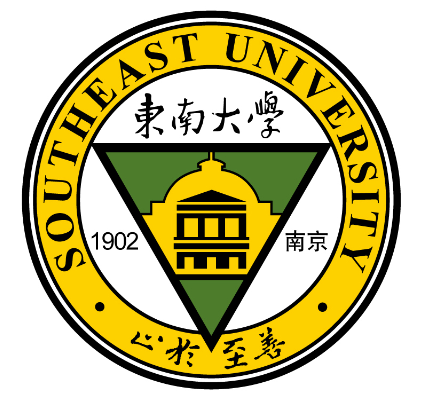 PART FOUR 
      总结
总结
21
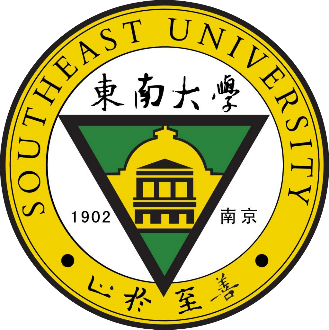 请大家批评指正！